Краткая презентация
 ОСНОВНОЙ 
ОБРАЗОВАТЕЛЬНОЙ ПРОГРАММЫ
ДОШКОЛЬНОГО ОБРАЗОВАНИЯ
Муниципального бюджетного дошкольного образовательного учреждения «Детский сад № 3 общеразвивающего вида с приоритетным осуществлением деятельности по социально – личностному развитию детей»
Основная образовательная программа разработана в соответствии с основными нормативно-правовыми документами по дошкольному воспитанию:
-  Федеральный закон от 29.12.2012  № 273-ФЗ  «Об образовании в Российской Федерации»;
- Федеральный государственный образовательный стандарт дошкольного образования (Утвержден приказом Министерства образования и науки Российской Федерации от 17 октября 2013 г. N 1155);
- «Порядок организации и осуществления образовательной деятельности по основным общеобразовательным программам – образовательным программам дошкольного образования» (приказ Министерства образования и науки РФ от 30 августа 2013 года №1014 г. Москва); 
- Санитарно-эпидемиологические требования к устройству, содержанию и организации режима работы  дошкольных образовательных организаций» (Утверждены постановлением Главного государственного санитарного врача Российской  от 15 мая 2013 года №26  «Об утверждении САНПИН» 2.4.3049-13)
Образовательная программа направлена на дошкольное образование детей с 2 до 7 лет. Срок освоения программы – 5 лет.
Цели  и задачи деятельности образовательного учреждения по реализации образовательной программы дошкольного образования
Основная образовательная программа, согласно федеральному государственному образовательному стандарту дошкольного образования, направлена на:
 
Создание условий развития ребенка, открывающих возможности для его позитивной социализации, его личностного развития, развития инициативы и творческих способностей на основе сотрудничества со взрослыми и сверстниками и соответствующим возрасту видам деятельности; 
Создание развивающей образовательной среды, которая представляет собой систему условий социализации и индивидуализации детей.
С целью эффективной реализации этих направлений МБДОУ ставит перед собой  следующие цель и задачи:
Цель:
            Обеспечить построение целостного образовательного процесса,  направленного на полноценное разностороннее развитие ребенка – социально-коммуникативное, познавательное, речевое, художественно-эстетическое, физическое – в соответствии с ФГОС ДО. 
 
Задачи:
Осуществлять целостный подход к укреплению здоровья детей, обеспечению их психического благополучия, а также формированию у дошкольников ответственности за свое здоровье. 
 
Создать условия, способствующие углублению и расширению области ключевых социальных компетентностей детей дошкольного возраста в процессе организации различных видов детской деятельности.
 
Создать единый социокультурный контекст воспитания и обучения в дошкольном учреждении и семье с целью полноценного развития ребенка.
 
Создать условия для апробации примерной основной общеобразовательной программы «От рождения до школы» под редакцией  Н.Е. Вераксы, Т.С. Комаровой, М.А. Васильевой.  Разработать систему комплексно-тематического планирования реализации образовательных областей.
 
Внедрять в практику работы МБДОУ современные развивающие технологии.
Возрастные особенности контингента детей,   воспитывающихся в  образовательном учреждении.
МБДОУ обеспечивает воспитание , обучение и развитие детей в возрасте от 2 до 7 лет
- Возрастные особенности психического развития детей раннего возраста
(от 2 до 3 лет)
Основной вид деятельности – предметная деятельность.
Общение ребенка со взрослым – ситуативно – деловое;
Основной тип мышления – наглядно – действенное;
Развиваются орудийные действия;
Ребенок выполняет простые словесные просьбы взрослого;
Развивается активная сторона речи;
Речь становится средством общения ребенка со сверстниками;
Игра носит процессуальный характер, главное в ней – действия, которые совершаются с игровыми предметами, приближенными к реальным;
Появляются действия с предметами – заместителями;
Начинает складываться произвольность поведения;
Формируется образ Я.
Содержание образовательной деятельности в соответствии с направлениями развития детей
Работа по ОО «Социально – коммуникативное развитие» строится с учетом содержания, определенного в  основной образовательной программе дошкольного образования «От рождения до школы». Основные тематические блоки ОО «Социально – коммуникативное развитие»:
Социализация, развитие общения, нравственное воспитание;
Ребенок в семье и сообществе;
Самообслуживание, самостоятельность, трудовое воспитание;
Формирование основ безопасности
С целью реализации приоритетного направления – «Социально – личностное развитие детей» - в МБДОУ реализуются следующие парциальные программы социально – личностной направленности: 
«Я, ты, мы» Князева, Стеркина;
«Азбука общения» Шипицына;
«Я – человек» Козлова
Работа по ОО «Познавательное развитие» строится с учетом содержания, определенного в  основной образовательной программе дошкольного образования «От рождения до школы». Основные тематические блоки ОО «Познавательное развитие»:
Формирование элементарных математических представлений;
Развитие познавательно – исследовательской деятельности;
Ознакомление с предметным окружением;
Ознакомление с социальным миром;
Ознакомление с миром природы.

Работа по ОО «Речевое развитие» строится с учетом содержания, определенного в  основной образовательной программе дошкольного образования «От рождения до школы». Основные тематические блоки ОО «Речевое развитие»:
 
Развитие речи;
Приобщение к художественной литературе;
Работа по ОО «Художественно – эстетическое развитие» строится с учетом содержания, определенного в  основной образовательной программе дошкольного образования «От рождения до школы». Основные тематические блоки ОО «Художественно – эстетическое развитие»:
 
Приобщение к искусству;
Изобразительная деятельность;
Конструктивно – модельная деятельность;
Музыкальная деятельность;
 
Работа по ОО «Физическое развитие» строится с учетом содержания, определенного в  основной образовательной программе дошкольного образования «От рождения до школы». Основные тематические блоки ОО «Физическое развитие»:
 
Формирование начальных представлений о ЗОЖ;
Физическая культура;
Дошкольное образование в МБДОУ «Детский сад № 3 общеразвивающего вида» осуществляется в соответствии с основной образовательной программой дошкольного образования, разработанной в соответствии с Федеральным государственным образовательным стандартом дошкольного образования, примерной основной образовательной программой дошкольного образования, одобренной решением федерального учебно – методического объединения по общему образованию (протокол от 20 мая 2015 г. № 2/15), основной образовательной программой «От рождения до школы» под редакцией Н.Е. Вераксы, Т.С. Комаровой, М.А. Васильевой и с использованием парциальных программ социально – личностной направленности «Я, ты, мы» авторы О.Л. Князева, Р.Б. Стеркина,  «Азбука общения» автор Шипицына Л.М. и др.. 

         Основная образовательная программа дошкольного образования «От рождения до      школы»  под редакцией Н.Е. Вераксы, Т.С. Комаровой, М.А. Васильевой









             Парциальные программы социальной направленности: 
                                              «Я, ты, мы»;
                                              «Я – человек»;
                                              «Азбука общения»
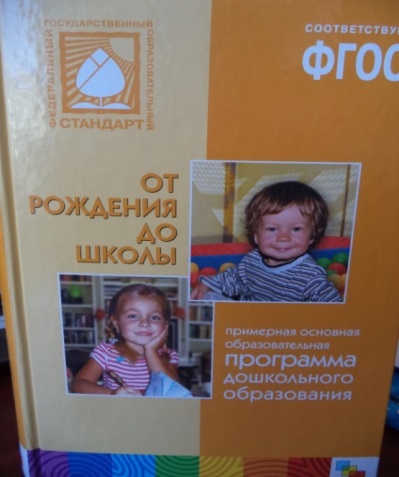 Личностно — ориентированные технологии
Личностно-ориентированные технологии ставят в центр всей системы дошкольного образования личность ребенка, обеспечение комфортных условий в семье и дошкольном учреждении, бесконфликтных и безопасных условий ее развития, реализация имеющихся природных потенциалов.
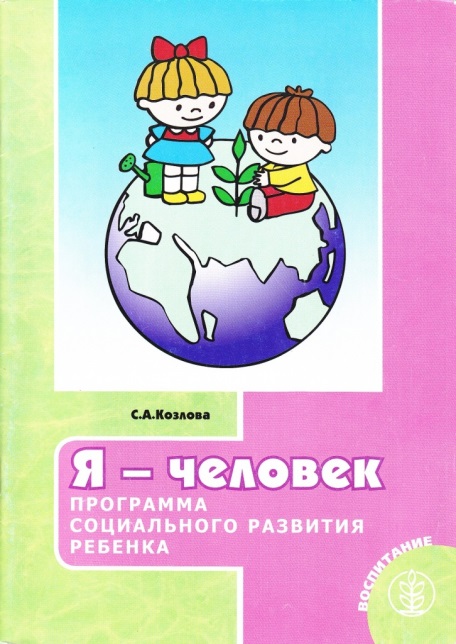 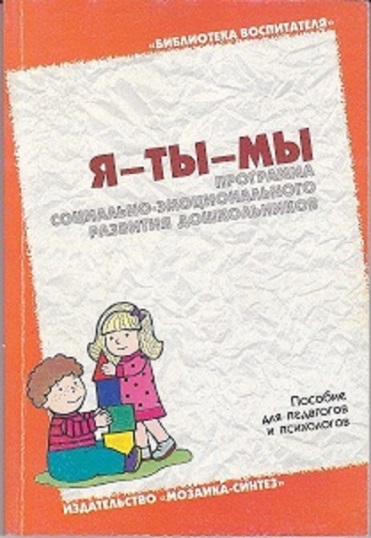 ВЗАИМОДЕЙСТВИЕ ДОУ С СЕМЬЕЙ
ЦЕЛЬ: 
Активное вовлечение родителей в воспитательно – образовательный процесс ДОУ

ЗАДАЧИ
Изучение отношения педагогов и родителей к различным вопросам воспитания, обучения, развития детей.	
Знакомство педагогов и родителей с лучшим опытом воспитания в детском саду и семье; с трудностями семейного и общественного воспитания.	
Информирование друг друга об актуальных задачах воспитания и обучения детей и о возможностях детского сада и семьи в решении данных задач. 	
Создание в детском саду условий для разнообразного по содержанию и формам сотрудничества.
Привлечение семей воспитанников к участию в совместных с педагогами мероприятиях.
Поощрение родителей за внимательное отношение к разнообразным  стремлением и потребностям  ребенка.

НАПРАВЛЕНИЯ ВЗАИМОДЕЙСТВИЯ С СЕМЬЕЙ

Взаимопознание и взаимоинформирование 
Непрерывное образование воспитывающих взрослых	
Совместная деятельность педагогов, родителей, детей

ФОРМЫ ВЗАИМОДЕЙСТВИЯ С СЕМЬЕЙ

Стенды	Анкетирование	Беседы	Социологический опрос	      Родительские собрания	
Мастер - классы	       Консультирование	Оформление информационных  уголков	
Проекты
	
Выставка творческих работ       Совместные развлечения и праздники	Творческие  домашние задания

Работа консультационного пункта